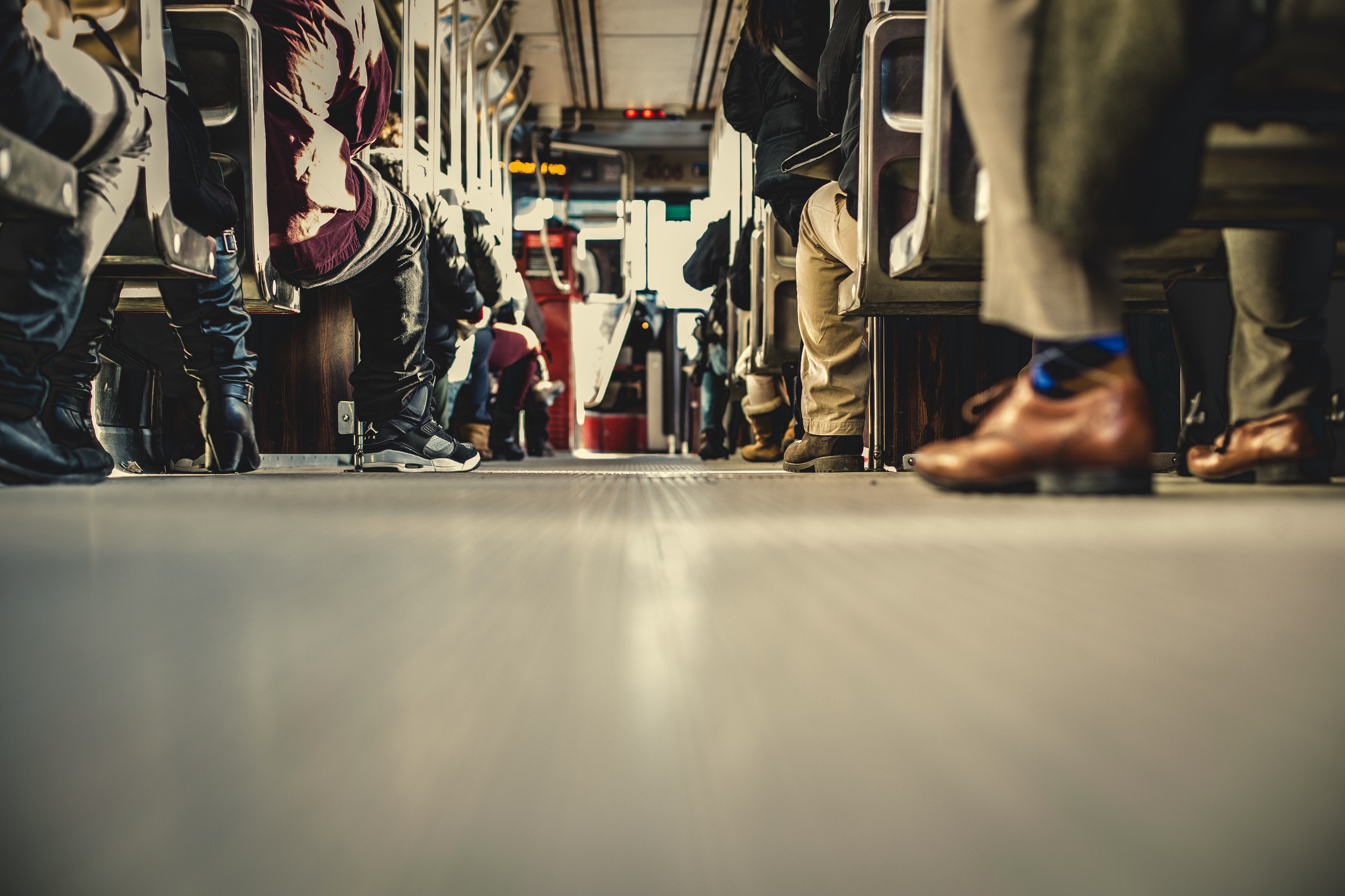 2 Tim 4:9-22
Deel 2: Getroue vriende vir moeilike tye
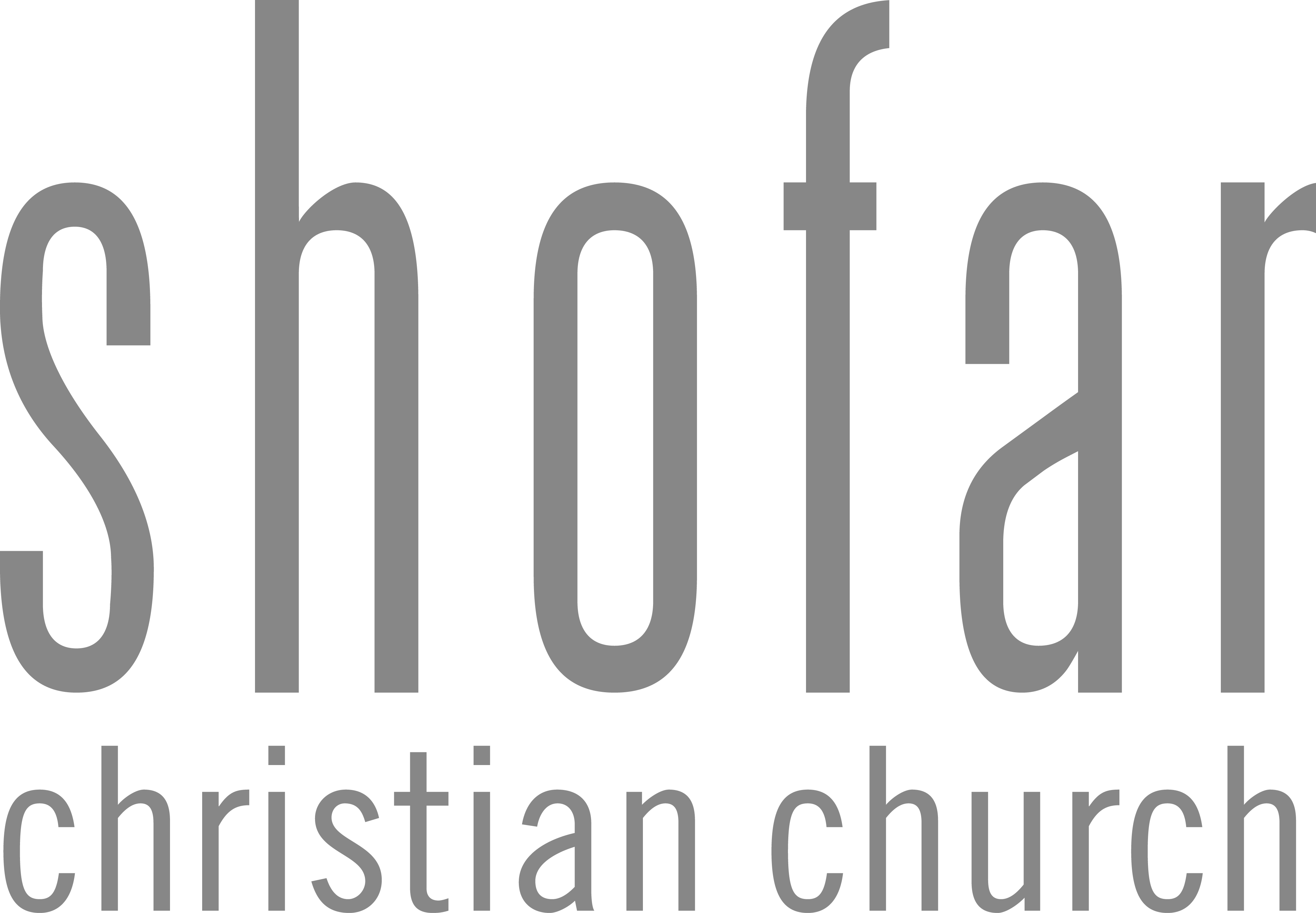 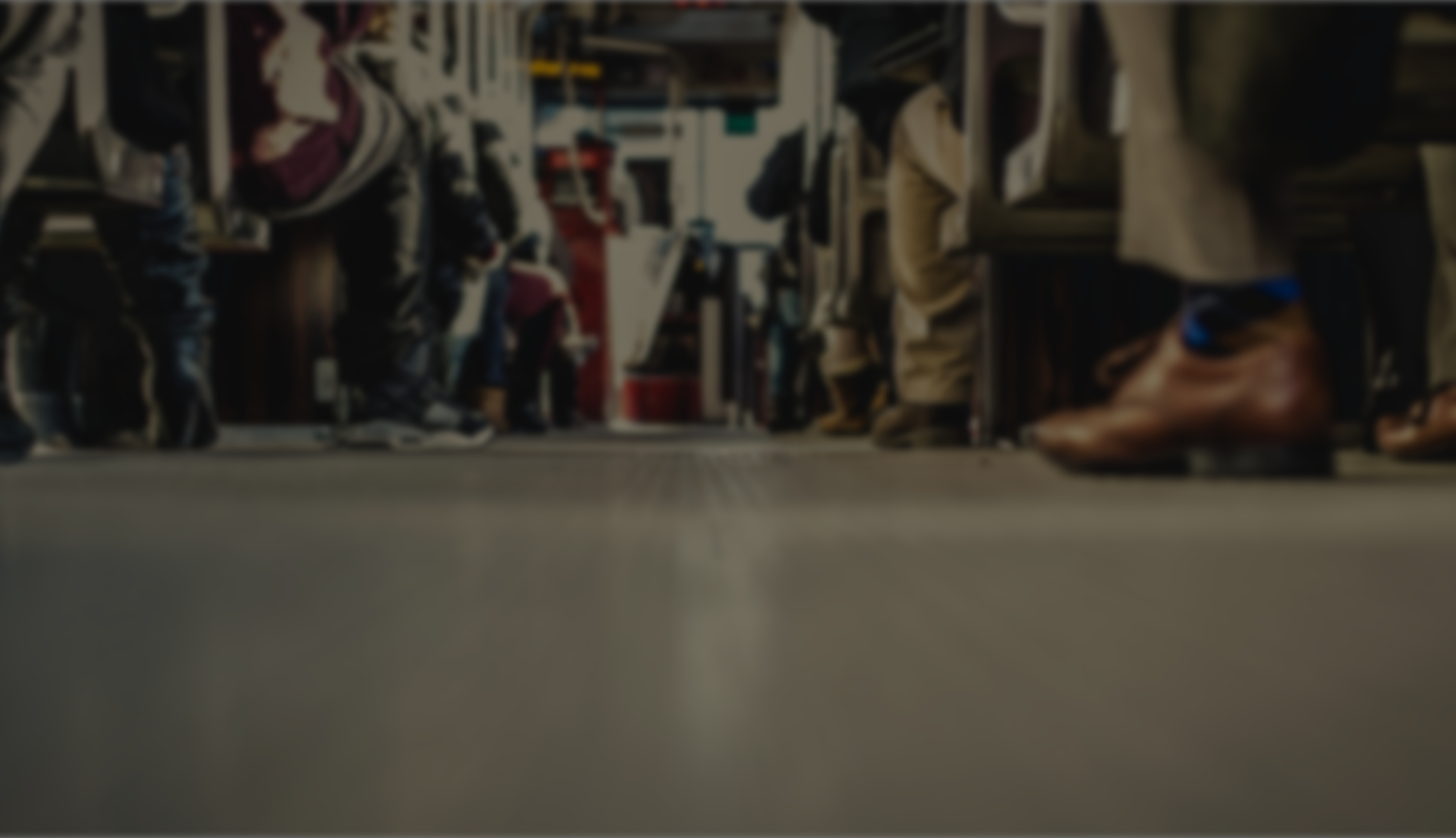 Action point
Reik uit en moedig iemand aan wat teruggebring moet word.
Caption
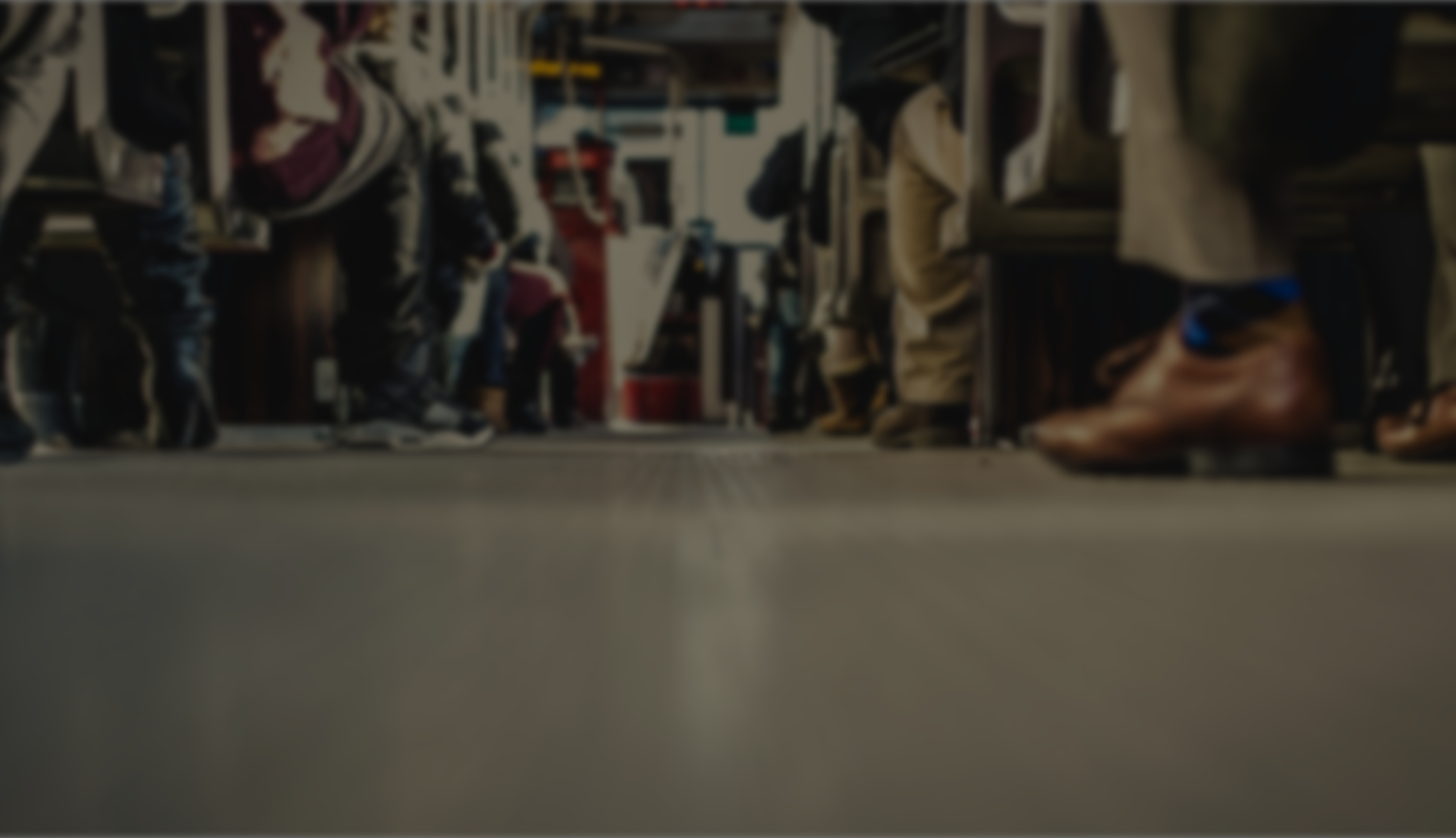 2 Tim 4:9-22 (AFR53)
9Beywer jou om gou na my te kom. 10Want Demas het my verlaat, omdat hy die teenwoordige wêreld liefgekry het, en het na Thessaloníka vertrek, Crescens na Galásië, Titus na Dalmásië. 11Lukas is alleen by my. Markus moet jy gaan haal en saam met jou bring, want hy kan my baie tot diens wees. 12Tíchikus het ek na Éfese gestuur.
Caption
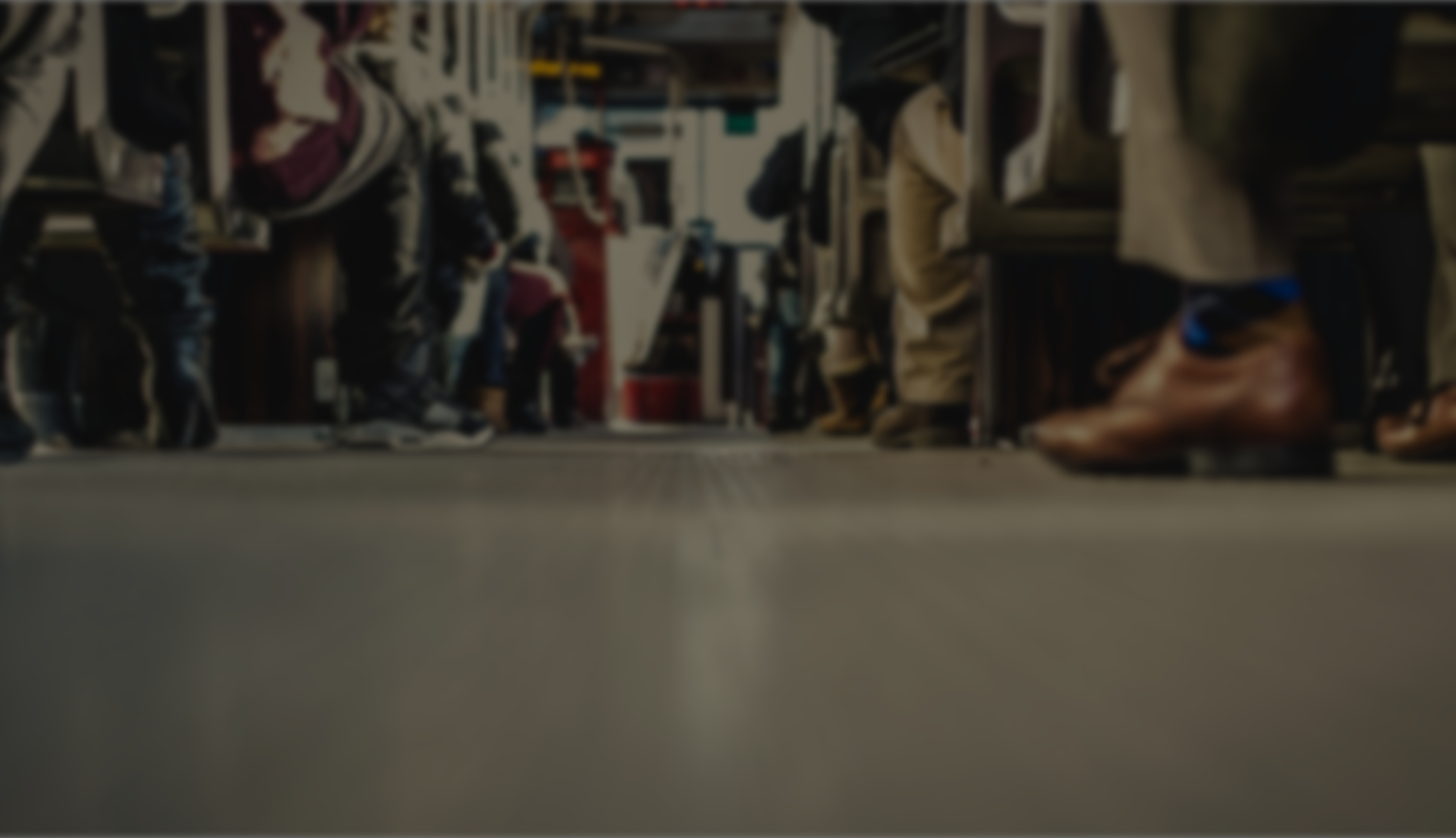 2 Tim 4:9-22 (AFR53)
13As jy kom, moet jy die reismantel bring wat ek by Carpus in Troas laat bly het, en die boeke, veral die perkamente. 14Alexander, die kopersmid, het my baie kwaad aangedoen. Mag die Here hom vergeld na sy werke! 15Jy moet ook vir hom oppas, want hy het ons woorde sterk teëgestaan. 16In my eerste verdediging het niemand my bygestaan nie, maar almal het my verlaat. Mag dit hulle nie toegereken word nie!
Caption
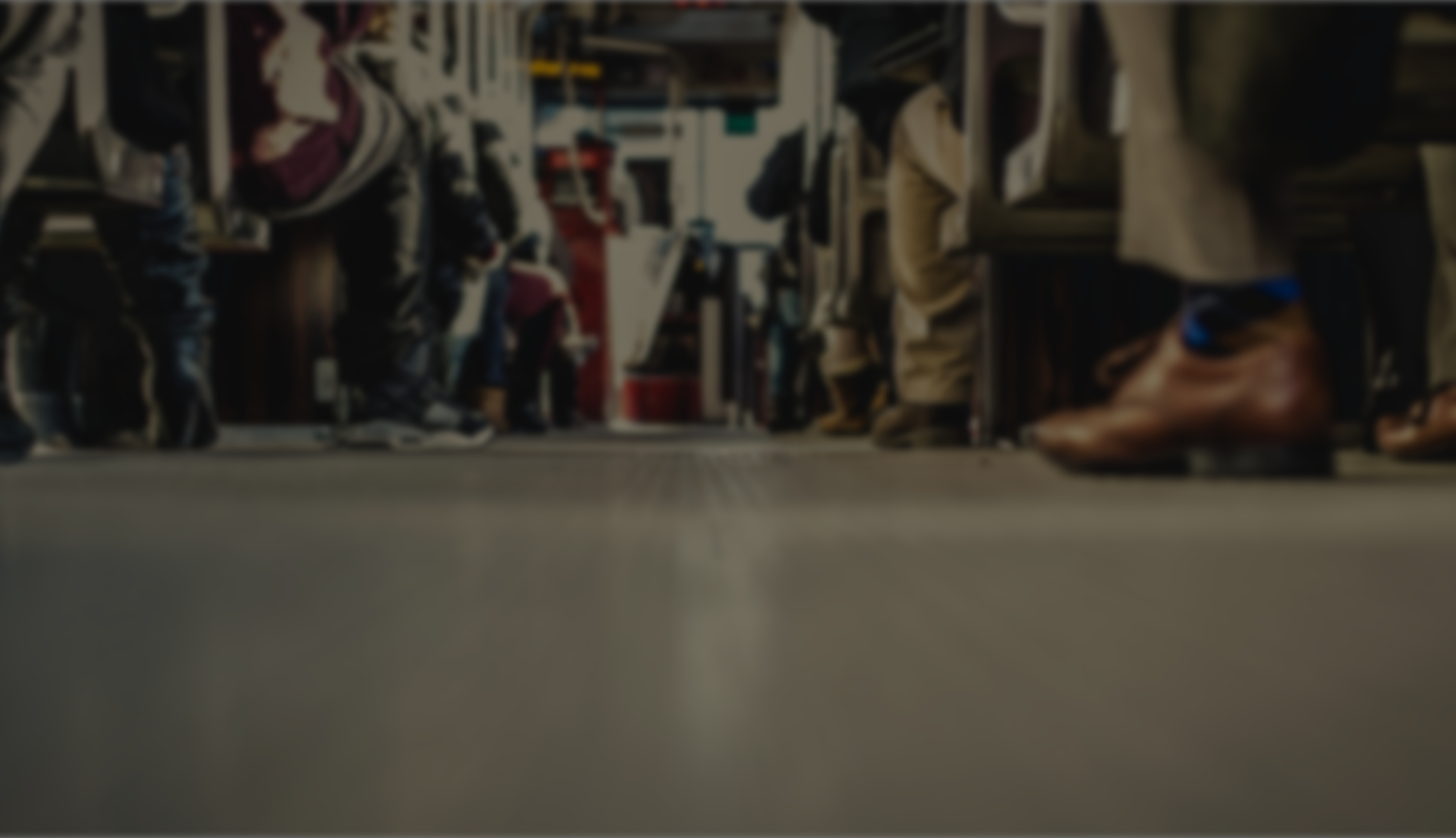 2 Tim 4:9-22 (AFR53)
17Maar die Here het my bygestaan en my krag gegee, sodat deur my die prediking heeltemal volbring kan word en al die heidene dit kan hoor; en ek is uit die bek van die leeu verlos.18En die Here sal my verlos van elke bose werk en my red om in sy hemelse koninkryk in te gaan. Aan Hom die heerlikheid tot in alle ewigheid! Amen.
Caption
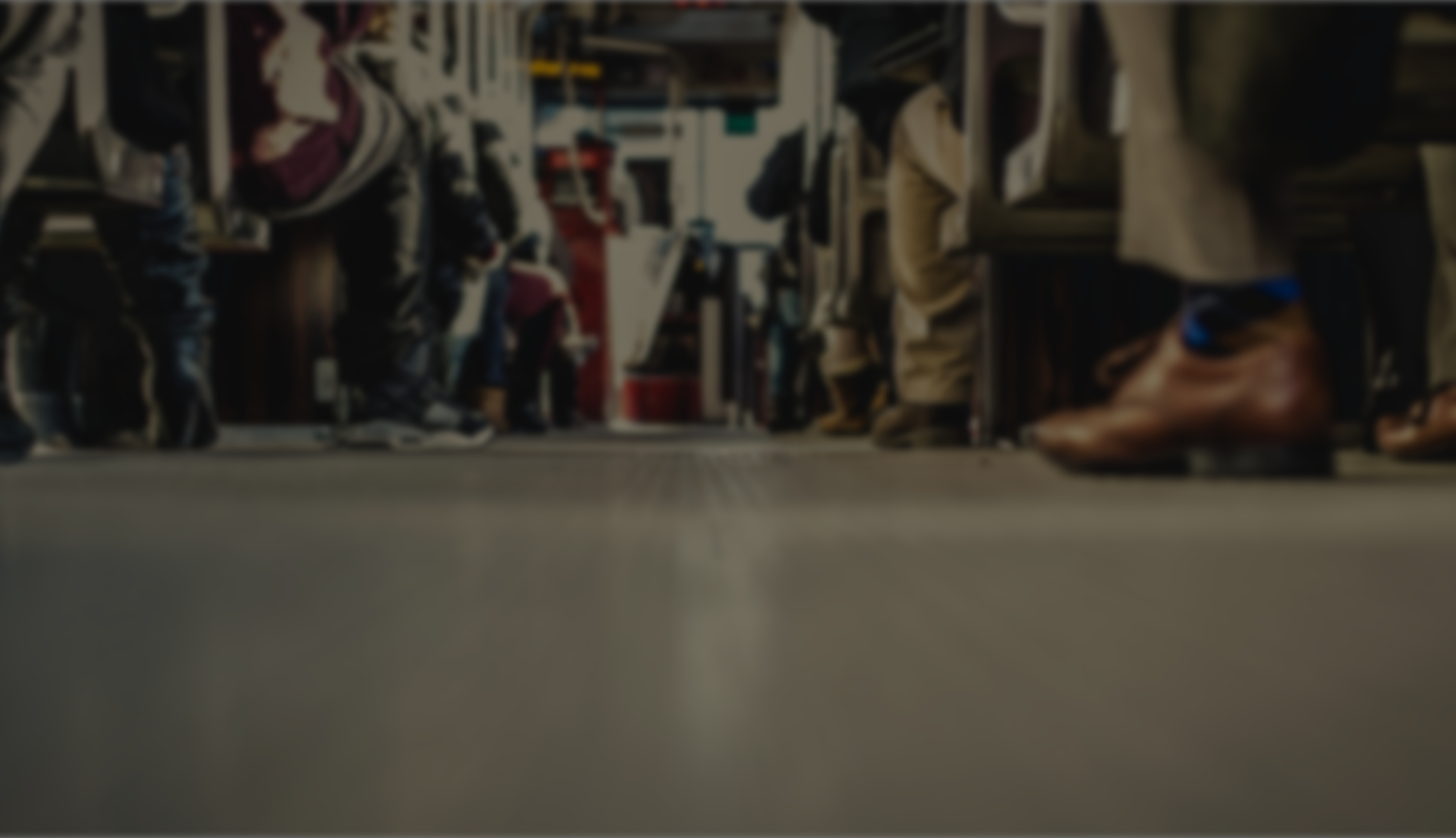 2 Tim 4:9-22 (AFR53)
19Groet Prisca en Áquila en die huis van Onesíforus. 20Erástus het in Korinthe gebly. Trófimus het ek siek in Miléte agtergelaat. 21Beywer jou om voor die winter te kom. Eubúlus en Pudens en Linus en Claudia en al die broeders groet jou. 22Mag die Here Jesus Christus met jou gees wees! Die genade sy met julle! Amen.
Caption
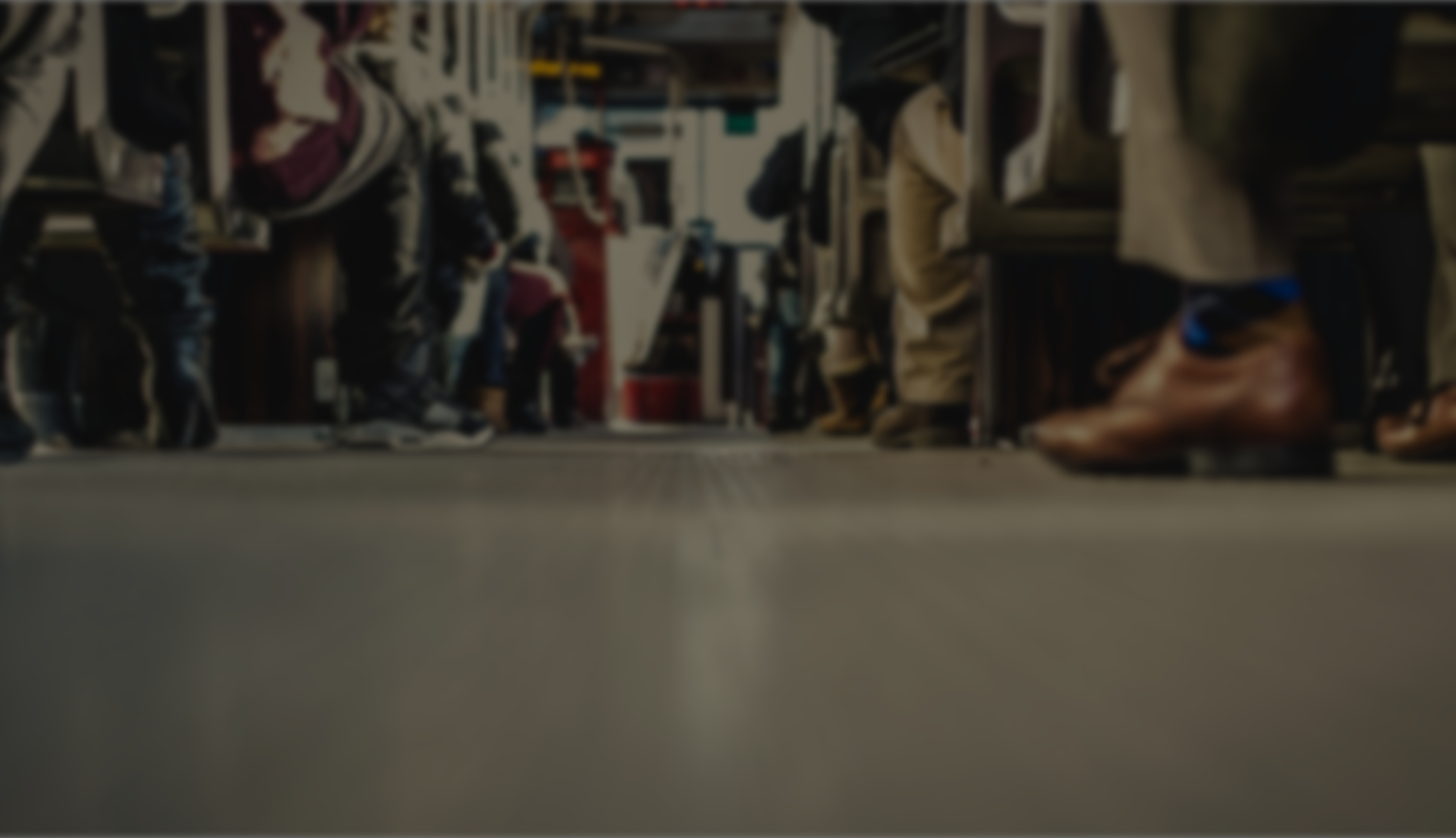 2 Tim 4:13 (AFR53)
13As jy kom, moet jy die reismantel bring wat ek by Carpus in Troas laat bly het, en die boeke, veral die perkamente.
Caption
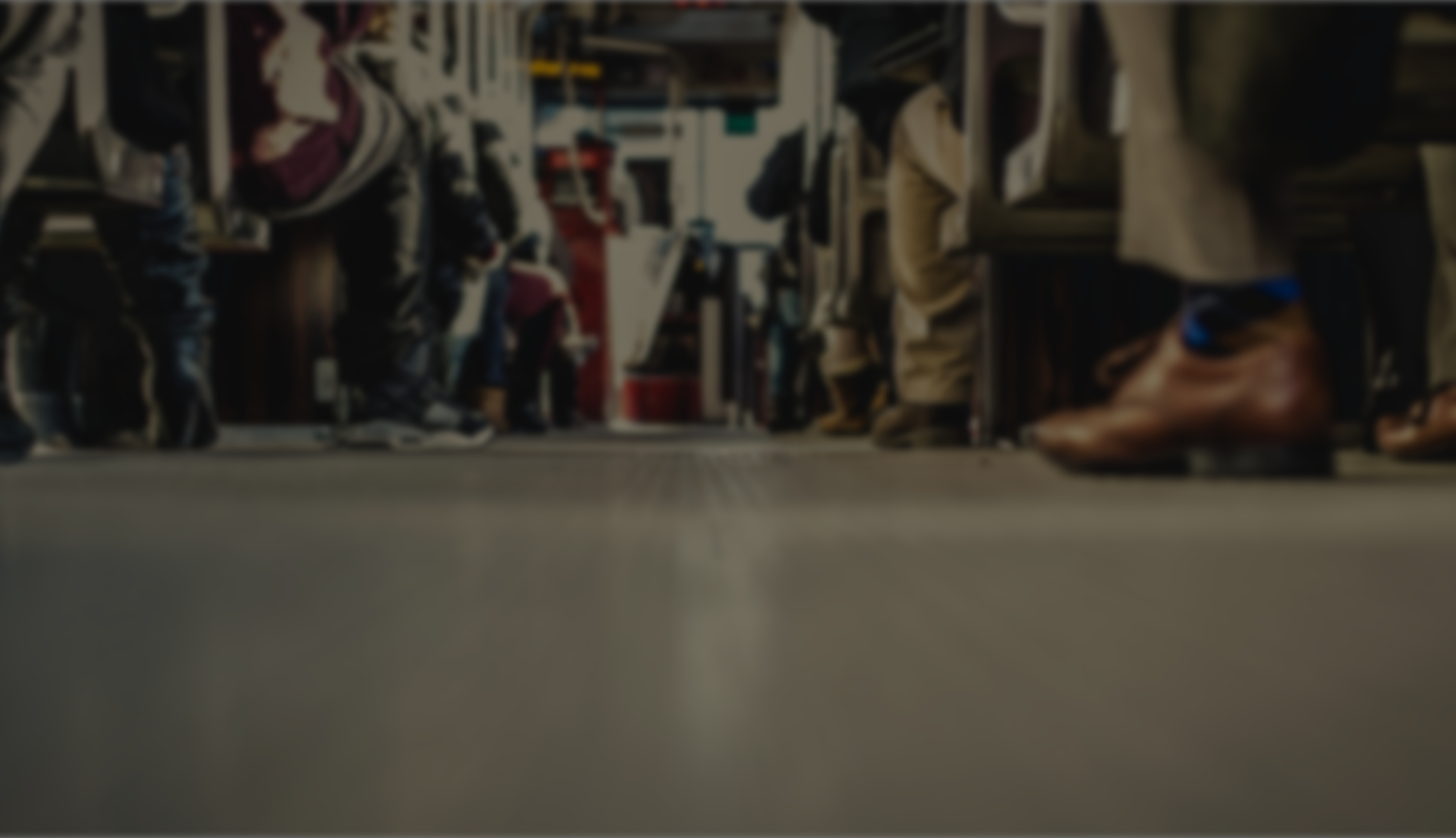 2 Tim 4:14-16 (AFR53)
14Alexander, die kopersmid, het my baie kwaad aangedoen. Mag die Here hom vergeld na sy werke! 15Jy moet ook vir hom oppas, want hy het ons woorde sterk teëgestaan. 16In my eerste verdediging het niemand my bygestaan nie, maar almal het my verlaat. Mag dit hulle nie toegereken word nie!
Caption
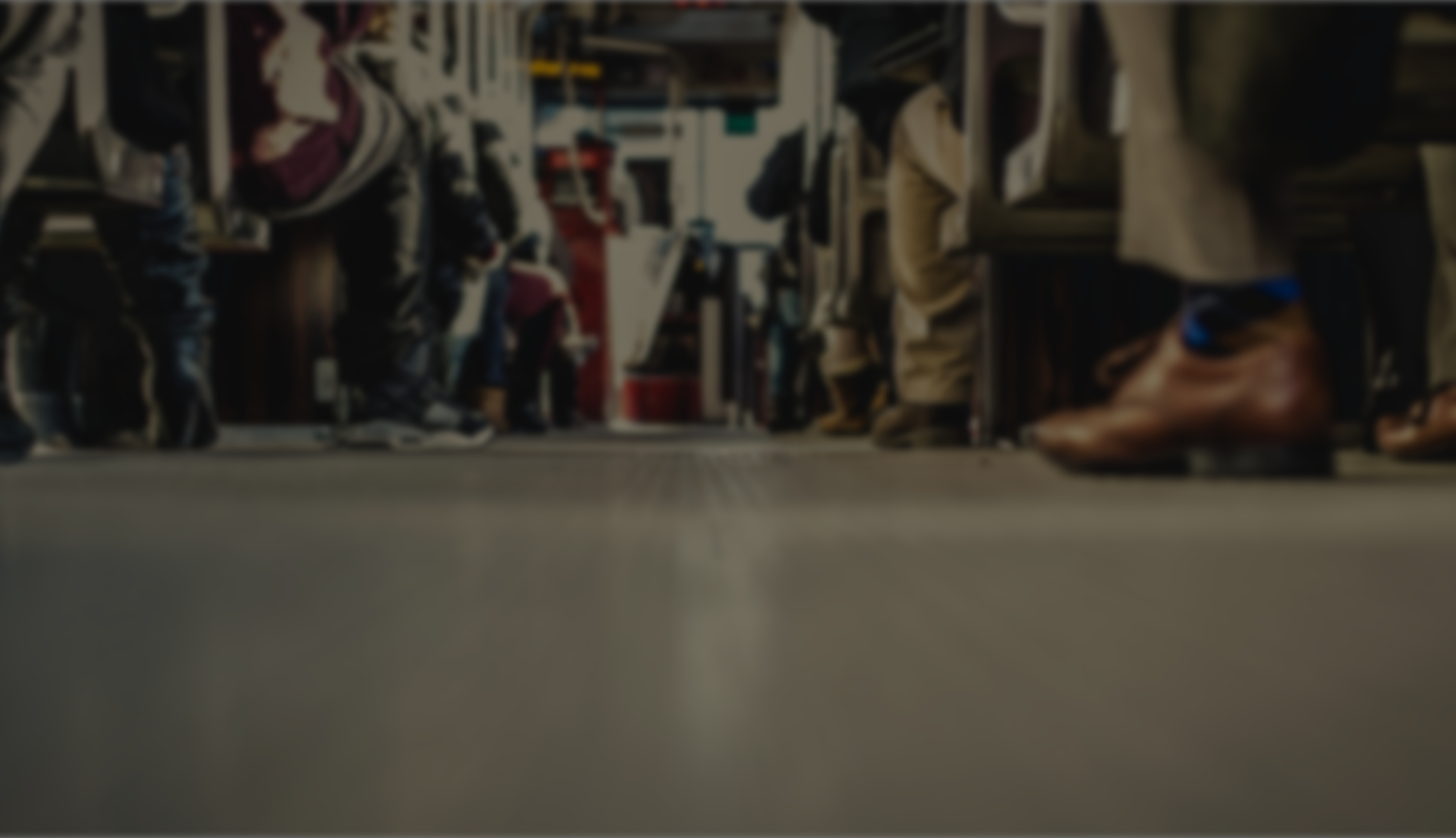 2 Tim 4:14-16 (AFR53)
14Alexander, die kopersmid, het my baie kwaad aangedoen. Mag die Here hom vergeld na sy werke! 15Jy moet ook vir hom oppas, want hy het ons woorde sterk teëgestaan. 16In my eerste verdediging het niemand my bygestaan nie, maar almal het my verlaat. Mag dit hulle nie toegereken word nie!
Caption
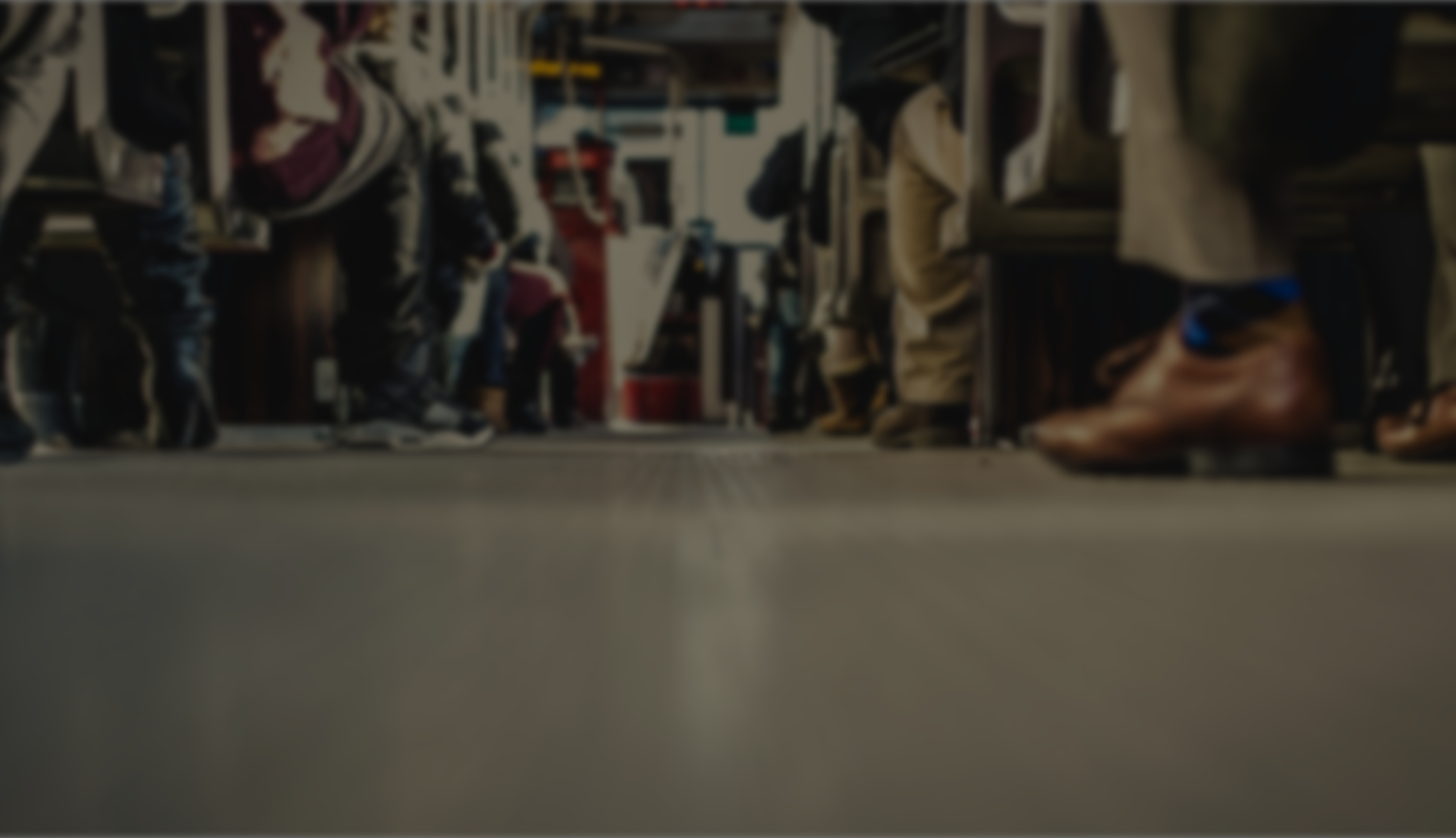 Getroue vriende vir moeilike tye
Ons sal tye van seerkry en verlating ervaar in die Christelike lewe.
Caption
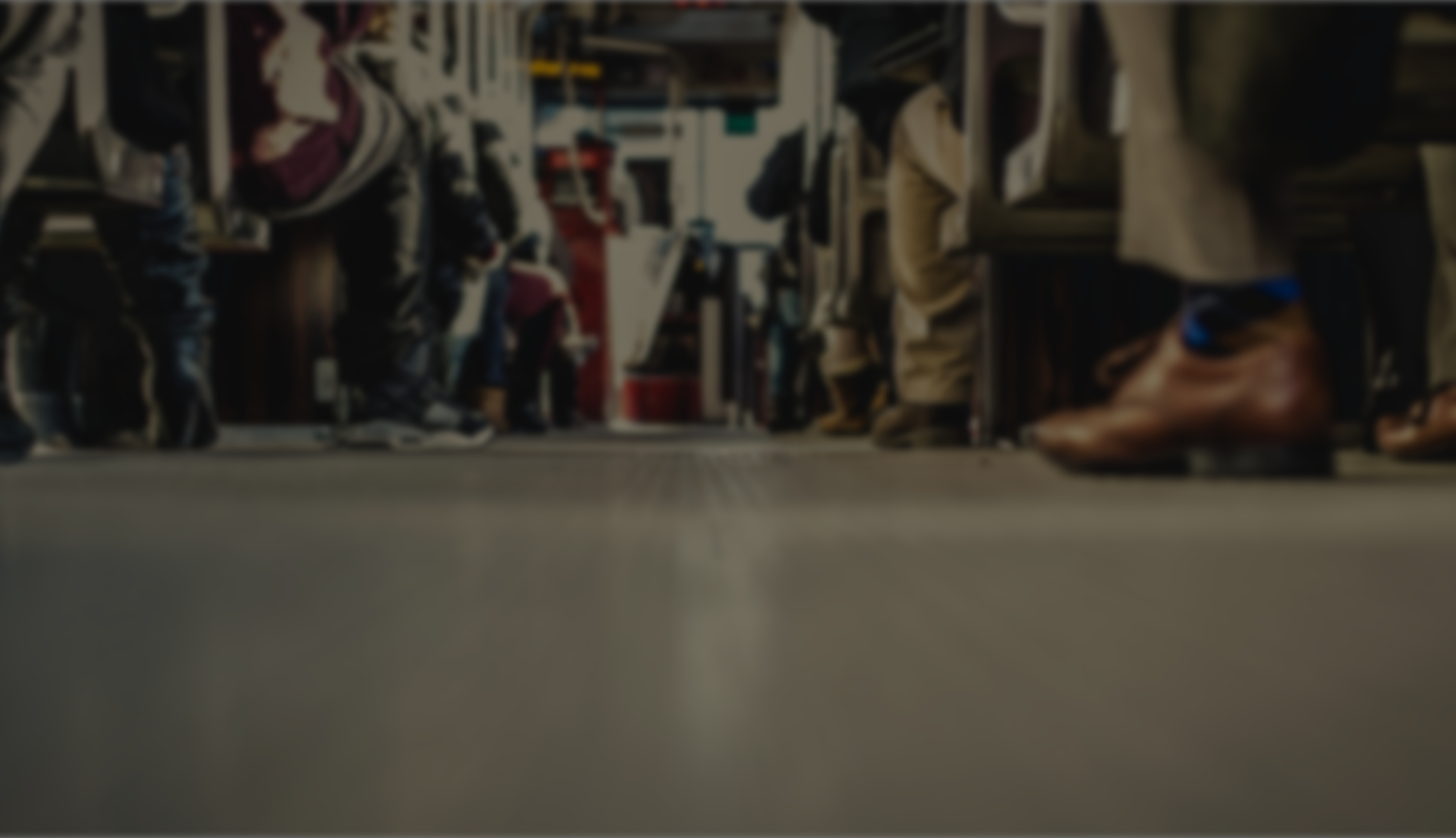 2 Tim 4:17-18 (AFR53)
17Maar die Here het my bygestaan en my krag gegee, sodat deur my die prediking heeltemal volbring kan word en al die heidene dit kan hoor; en ek is uit die bek van die leeu verlos.18En die Here sal my verlos van elke bose werk en my red om in sy hemelse koninkryk in te gaan. Aan Hom die heerlikheid tot in alle ewigheid! Amen.
Caption
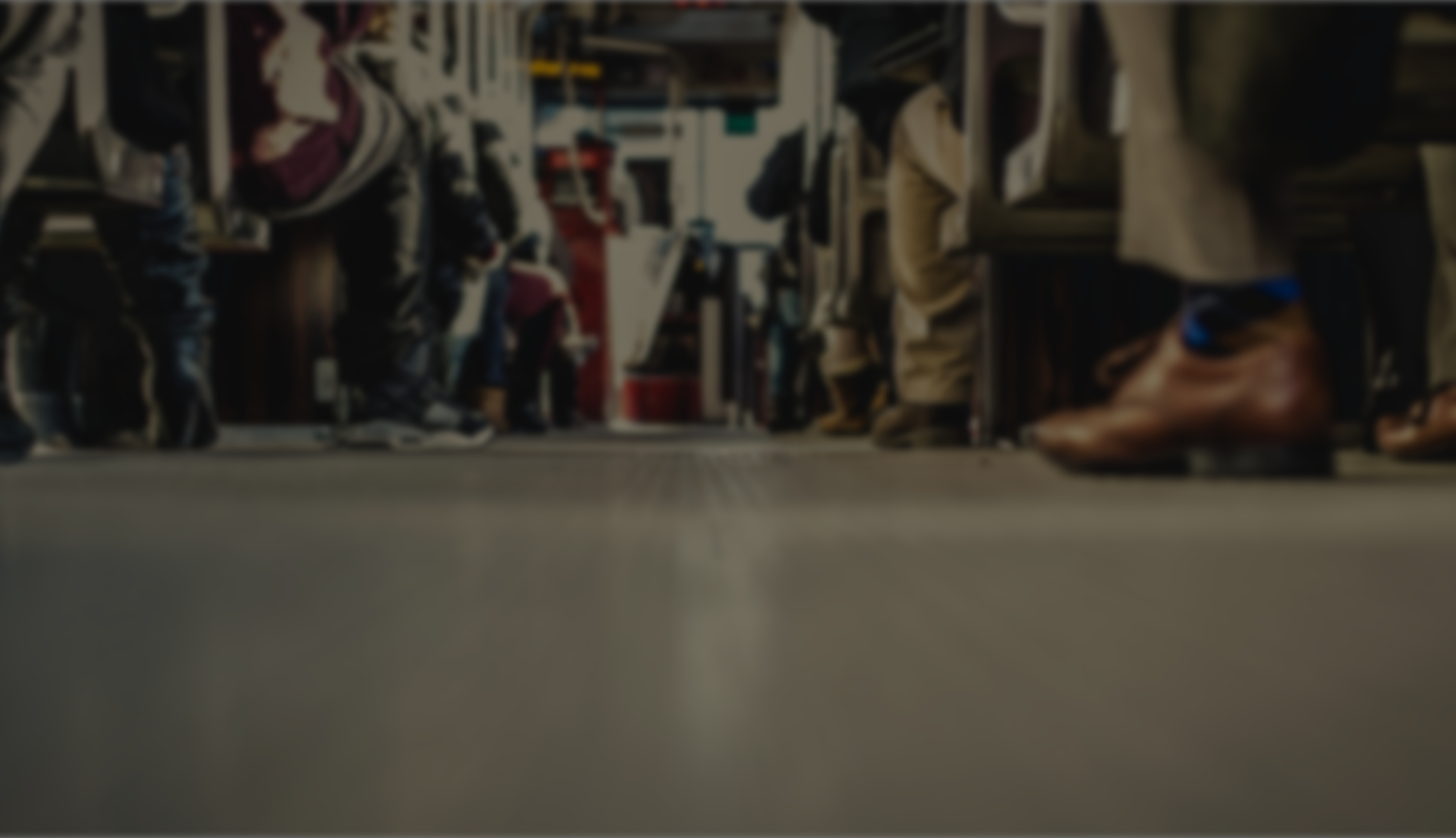 Getroue vriende vir moeilike tye
Ons sal tye van seerkry en verlating ervaar in die Christelike lewe.  
Ons sal nooit deur Jesus seergemaak en verlaat word nie.
Caption
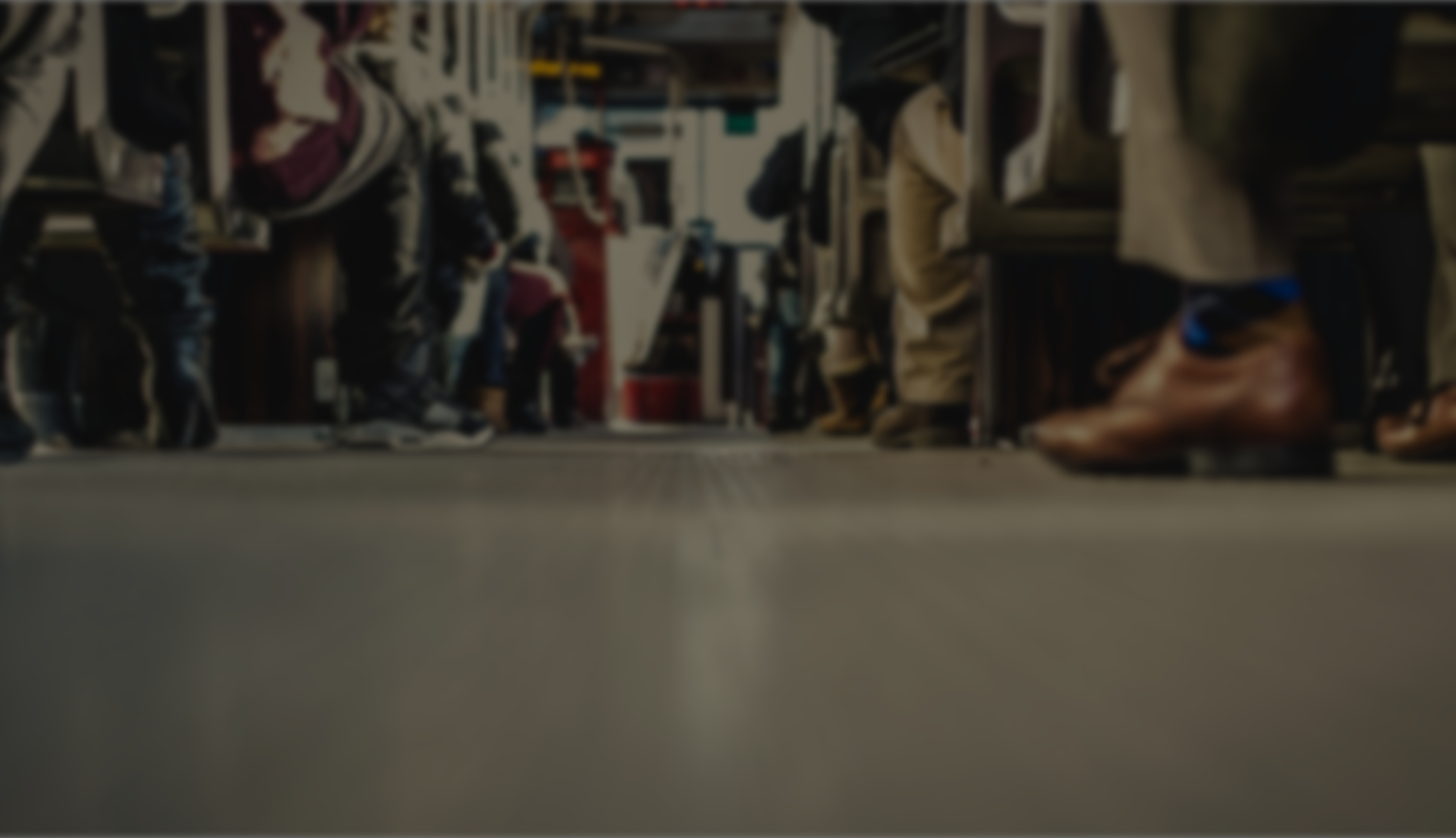 2 Tim 4:19-22 (AFR53)
19Groet Prisca en Áquila en die huis van Onesíforus. 20Erástus het in Korinthe gebly. Trófimus het ek siek in Miléte agtergelaat. 21Beywer jou om voor die winter te kom. Eubúlus en Pudens en Linus en Claudia en al die broeders groet jou. 22Mag die Here Jesus Christus met jou gees wees! Die genade sy met julle! Amen.
Caption
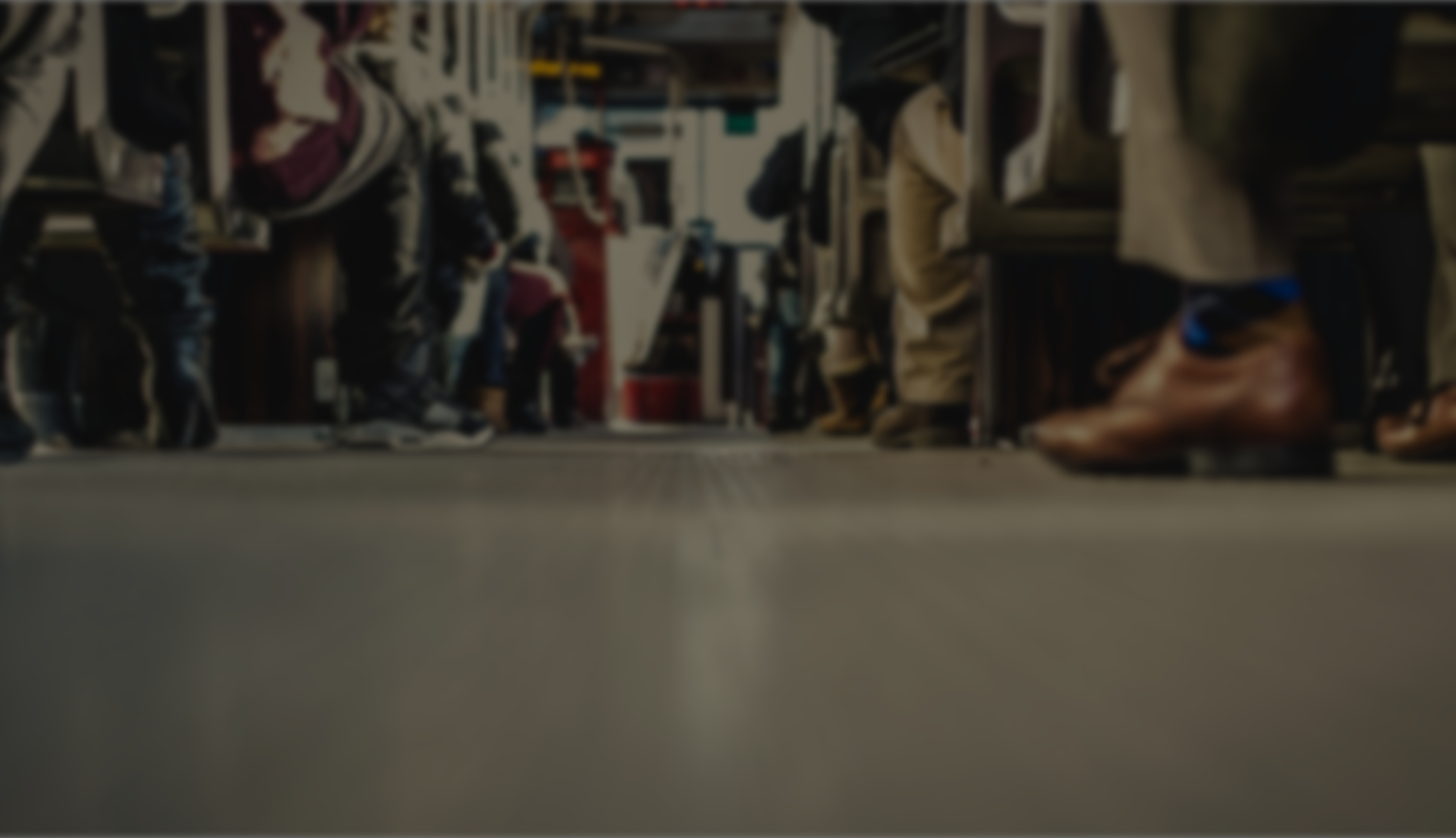 Getroue vriende vir moeilike tye
Ons sal tye van seerkry en verlating ervaar in die Christelike lewe.  
Ons sal nooit deur Jesus seergemaak en verlaat word nie.
Ons ontvang krag van die Heilige Gees en genade deur die Woord om te volhard.
Caption
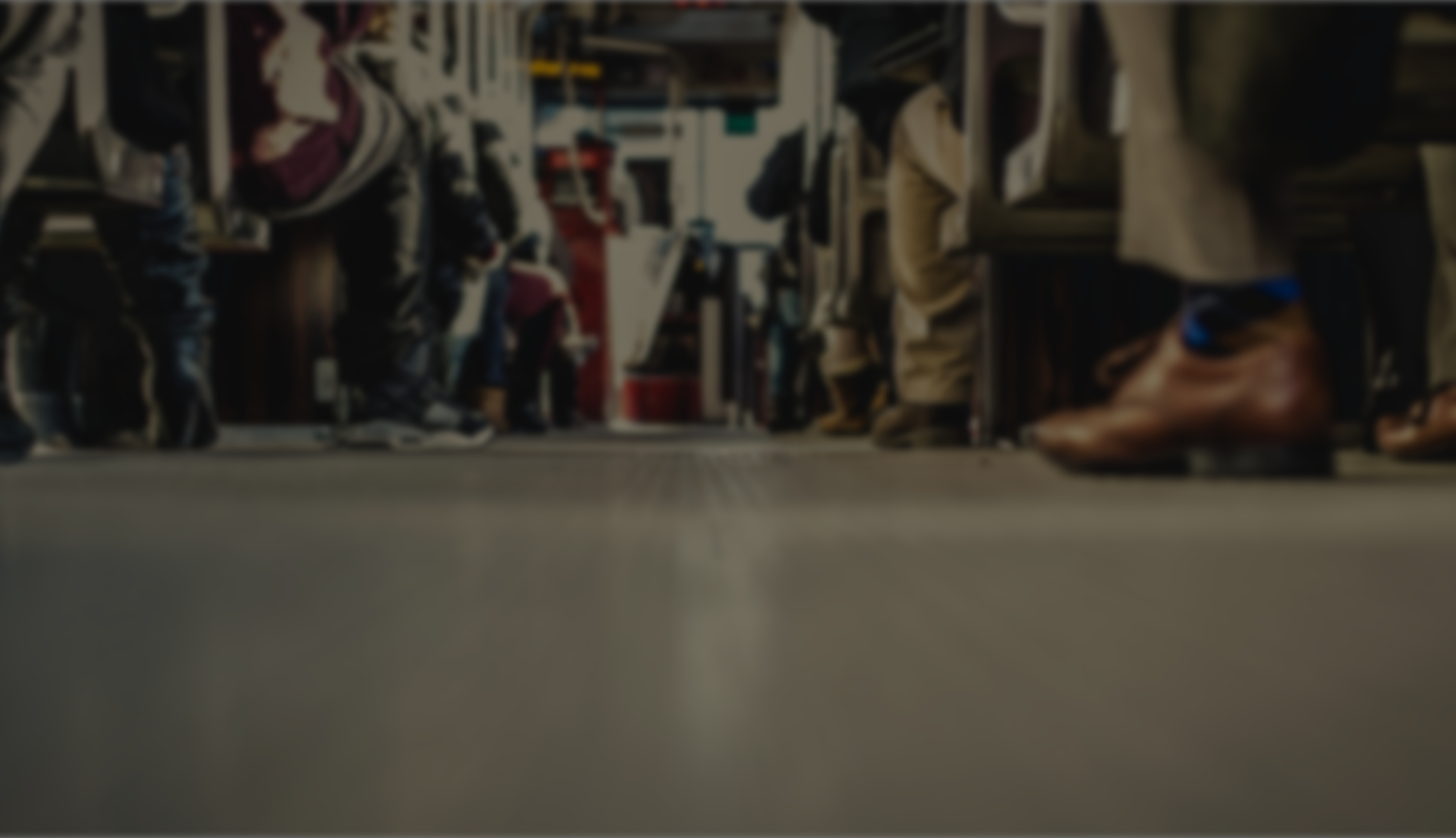 Getroue vriende vir moeilike tye
Het al jy seerkry en verlating ervaar?
Action point
Reik uit na iemand wat in hierdie tyd 'n getroue vriend nodig het.
Caption